KUCHNIA POLSKA (STAROPOLSKA) I REGIONALNA
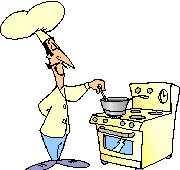 KUCHNIA POLSKA
Pierwsze surowce, z których sporządzano w staropolskiej kuchni potrawy, to: różne gatunki kasz, mąka pszenna i żytnia, groch, bób, soja, olej konopny, grzyby świeże, suszone i kiszone, wieprzowina i wołowina (solone, wędzone), dziczyzna, słonina, ser, masło, jaja. Z warzyw stosowano głównie: ogórki kiszone, kapustę, buraki, marchew, cebulę, czosnek, rzepę. Z owoców znano: jabłka, wiśnie, czereśnie i śliwy.
PRZYPRAWY I ZIOŁA
W dawnej kuczni polskiej stosowano zarówno przyprawy obcego pochodzenia- pieprz, imbir, gałkę i kwiat muszkatołowy, ziele angielskie i liście laurowe, goździki, cynamon, szafran, paprykę, jak i zioła, zbierane na naszych polach, w lasach i ogrodach. Pospolite przyprawy i zioła dawnej kuchni polskiej to: pietruszka, jałowiec, kminek, mięta, rozmaryn, majeranek, szałwia, tymianek, lubczyk, cząber, koper, chrzan, czosnek, suszone śliwki, miód, piwo.
ZUPY
W kuchni staropolskiej jadano mało zup, podawano je głównie jako danie śniadaniowe. Tradycyjne polskie zupy to:
Żur
Czernina
Rosół
Barszcz czerwony
Kapuśniak
Krupnik
Polewka
Zupa owocowa
Zupa grzybowa
Zupa rybna
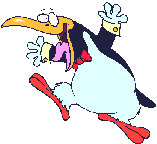 Żur- to jedne z najstarszych polskich zup sporządzane na zakwasie, którego podstawowym składnikiem jest żytnia mąka razowa. Żur można sporządzać na wywarze jarskim lub z kości i jarzyn z dodatkiem suszonych grzybów. Żury gotowane są z białą kiełbasą, wędzonym boczkiem, żeberkami.Na wigilię w staropolskiej kuchni podawano postny barszcz czerwony z uszkami, zupę grzybową lub migdałową. Ostatecznie na  pierwszym miejscu utrzymał barszcz i uszka z grzybami.
ŻUR NA KIEŁBASIE
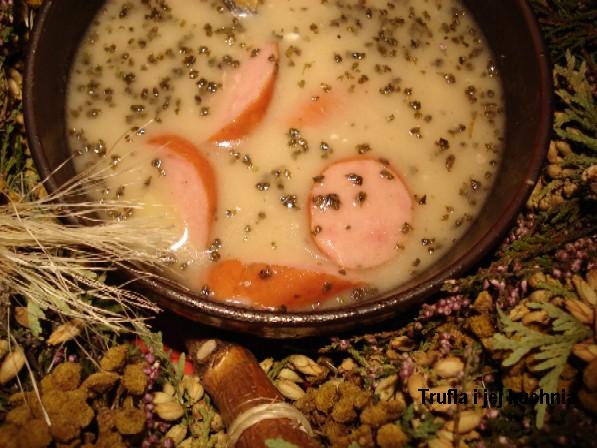 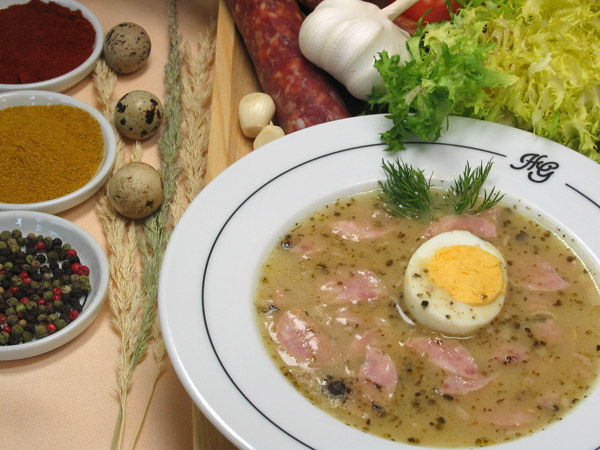 POTRAWY Z MĄKI, KASZ, JAJ, SERA
Potrawy z mąki były bardzo popularne. Sporządzano z niej kluski, łazanki, pierogi i naleśniki. 
Z kasz gotowano zupy, jadano je z mlekiem, zapiekano w piecu, kraszono słoniną, przyprawiano grzybami i śliwkami, podawano je do mięs, polewając je sosem.
ŁAZANKI 
Z KAPUSTĄ
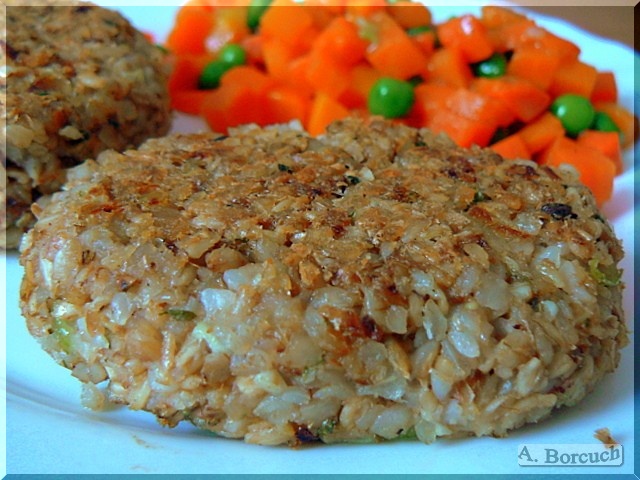 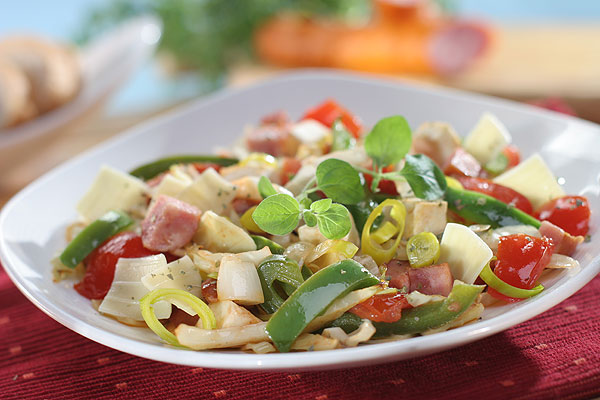 KOTLETY 
Z KASZY GRYCZANEJ 
Z GRZYBAMI
POTRAWY Z WARZYWAMI I GRZYBAMI
Grzyby stanowią podstawę wielu dań typowo polskich, dodawano je do różnych potraw- pieczeni, bigosu, dziczyzny, ryb, drobiu, zup. Stosowano takie warzywa jak: pomidory, papryka, kalafiory, kalarepa, fasola, cebula, sałata, Potrawą często sporządzaną, typową dla kuchni staropolskiej  był bigos.
BIGOS STAROPOLSKI
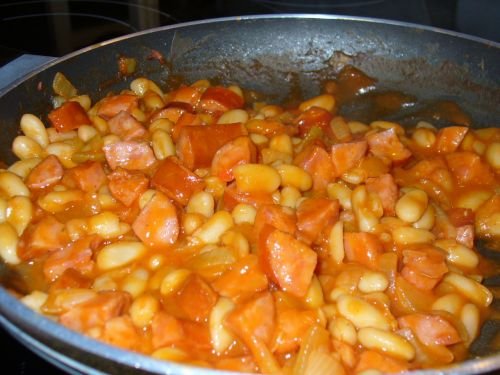 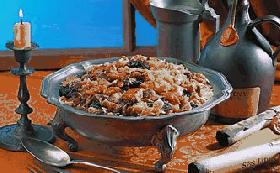 FASOLA 
PO POLSKU
POTRAWY Z MIĘSA ZWIERZĄT RZEŹNYCH I DZICZYZNY
Potrawy z mięsa charakteryzowały się najczęściej winnym lub winno- słodkim smakiem, uzyskiwanym przez dodatek naturalnych kwasów, np. żuru, serwatki oraz kwaśnych owoców, octów piwnego i winnego
BIAŁA KIEŁBASA W SOSIE CHRZANOWYM
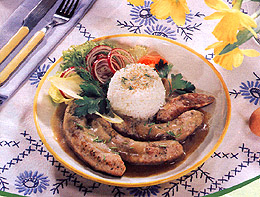 POTRAWY Z PODRBÓW
Podroby były wykorzystywane w bardzo szerokim zakresie. Sporządzano z nich zupy, drugie dania, dodawano do nadzień, farszów, pasztetów. Popularne były zimne zakąski i dania zasadnicze.
WĄTRÓBKA 
Z JABŁKAMI
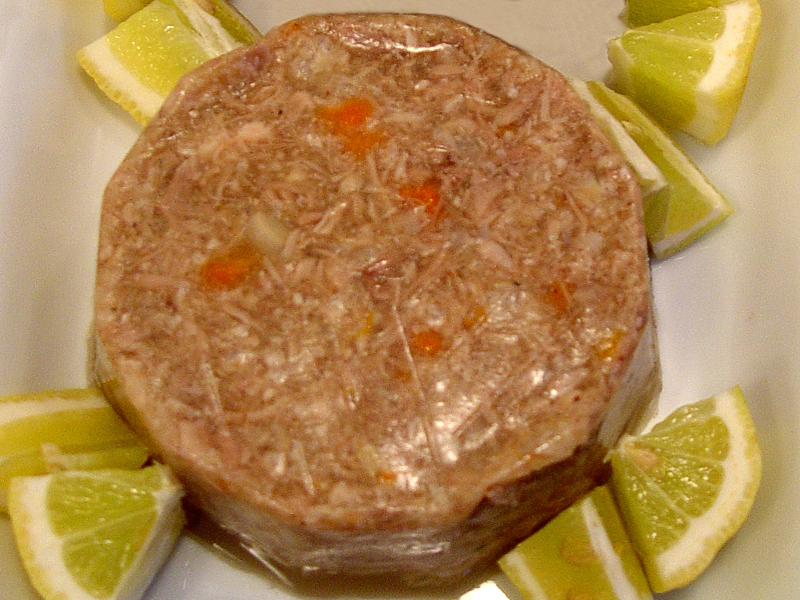 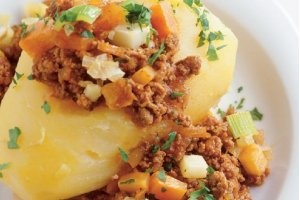 GALARETKA 
Z NÓŻEK
POTRAWY Z DROBIU  I DZIKIEGO PTACTWA
Drób i dzikie ptactwo zazwyczaj pieczono z różnymi rodzajami nadzienia- z podrobów, kasz, owoców, kapusty, mięsa.
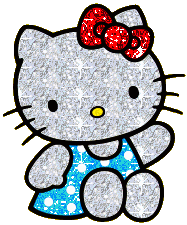 KURCZAK PO POLSKU
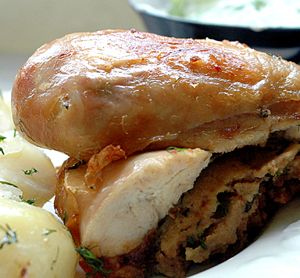 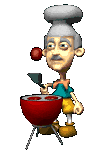 POTRAWY Z RYB
Kuchnia staropolska słynęła z potraw rybnych. Bardzo ceniono zupę rybną zaprawiono na kwaśno octem winnym i miodem. Najstarsze sposoby sporządzania potraw z ryb to pieczenie i gotowanie. Wykorzystywano następujące ryby: łososie, jesiotry, węgorze, karpie, szczupaki, śledzie, leszcze, liny, okonie, dorsze.
KARP PO POLSKU
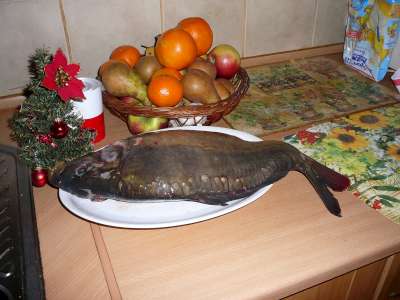 CIASTA I DESERY
Desery w kuchni staropolskiej nazywano wetami. Sporządzano mleczka, galaretki, kremy, podawano owoce- jabłka, gruszki, śliwki, wiśnie, czereśnie, jagody leśne, a od wieku XVII pomarańcze, cytryny i inne owoce południowe.
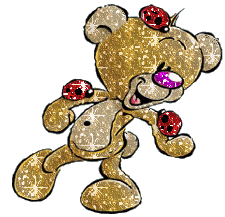 PĄCZKI
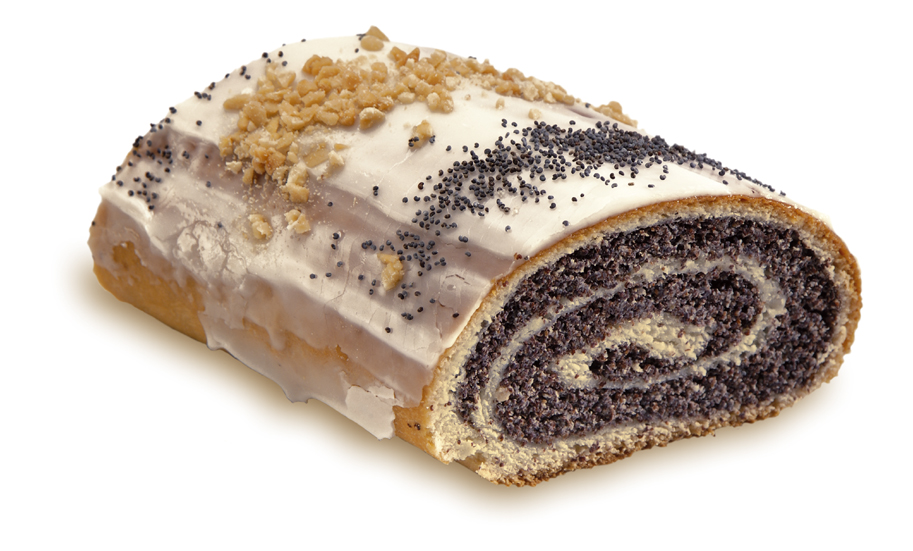 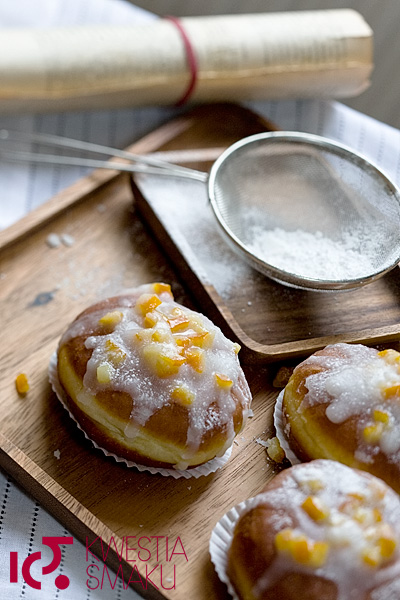 STRUCLA MAKOWA
KUCHNIA REGIONALNA
Powstanie kuchni regionalnej związane jest z różnorodnością klimatu i zróżnicowaniem jakości gleb. Z tych czynników wynikały możliwości uprawy różnych roślin i hodowli różnych zwierząt. 
Kuchnie poszczególnych regionów Polski różnią się między sobą głównie rodzajem stosowanych surowców i metodami sporządzania potraw.
POTRAWY REGIONU PODHALAŃSKIEGO
Charakterystyczne dla regionu podhalańskiego są potrawy z baraniny, rzadko spotykane w innych kuchniach regionalnych, oraz potrawy mączne. Typowe dania to: kwaśnica, baranina duszona z jarzynami, schab po góralsku, krokiety z oscypkiem, małdrzyki, prażucha, kluski scykane.
KWAŚNICA
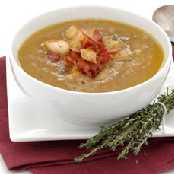 POTRAWY REGIONU ŚLĄSKIEGO
W regionie śląskim najczęściej spożywa się gęste, tłuste zupy, sporządzane na wywarach mięsnych i potrawy mięsne w sosach. Często podawane są ziemniaki odsmażane z boczkiem lub słoniną z kwaśnym mlekiem.
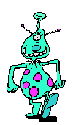 KARTOFLAK
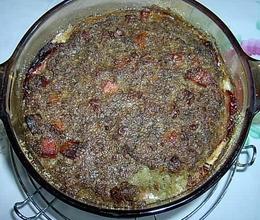 POTRAWY REGIONU MAŁOPOLSKIEGO
W regionie małopolskim najbardziej popularne są potrawy z mąki, kasz i ziemniaków oraz zupy na mleku i jarzynach.
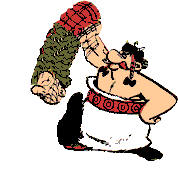 PIEROGI Z KASZĄ GRYCZANĄ I SEREM
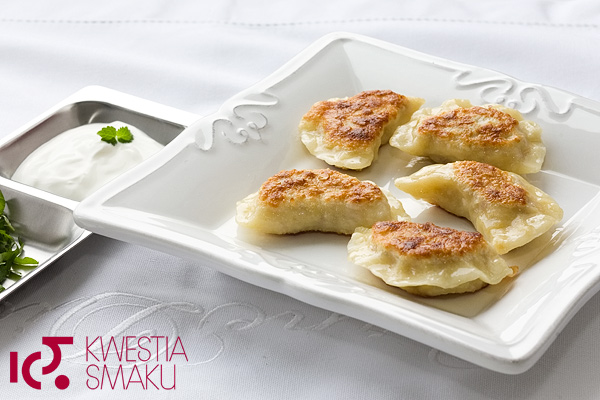 POTRAWY REGIONU WIELKOPOLSKIEGO
Podstawą kuchni tego regionu są potrawy z ziemniaków i mąki. Mięsa i ryby jada się mniej. Do najbardziej znanych dań tego regionu należą: zupa z ziemniaków zwana ślepe ryby oraz kaczka z pyzami drożdżowymi i modrą kapustą.
KACZKA PO POZNAŃSKU
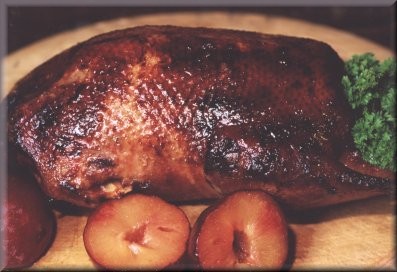 POTRAWY REGIONU MAZOWIECKIEGO
Podstawą kuchni mazowieckiej są: owoce świeże i przetworzone, stosowane do wypieku ciast i do pieczeni mięsnych. Z tego regionu pochodzi zupa pomidorowa.
RACUSZKI PO PODLASKU
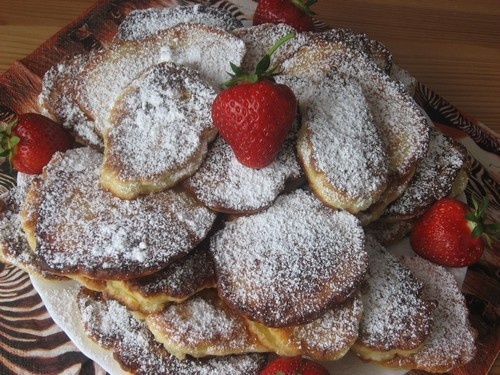 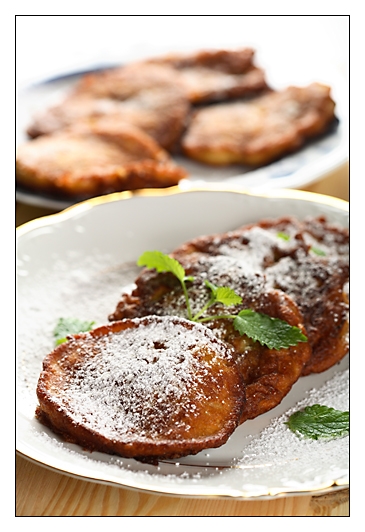 POTRAWY REGIONU WARMIŃSKO-MAZURSKIEGO
Region warmińsko-mazurski charakteryzuje się bogactwem potraw z ryb i ziemniaków.
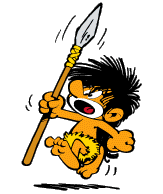 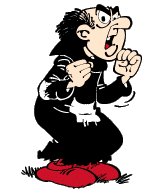 MARCHEW PO MAZURSKU
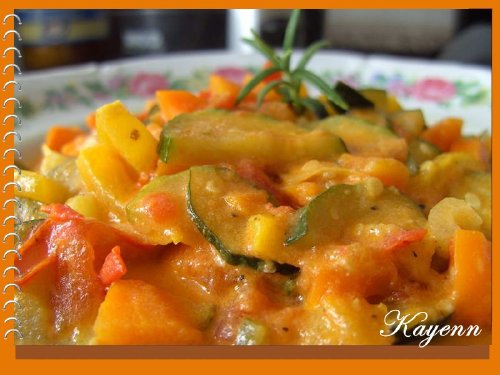 POTRAWY REGIONU POMORSKIEGO
Podstawą kuchni regionu pomorskiego są ryby, które gotowano, prażono, wędzono i suszono.
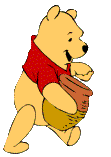 KISZKA KASZUBSKA
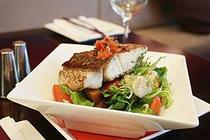 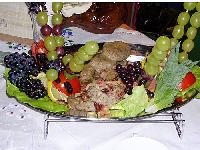 RYBA 
PO TORUŃSKU
KONIEC